Our Contact Information
VRG Controls, LLC
Toll-Free: +844-FLOW-VRG (USA & CANADA)
e-Mail: Sales@VRGControls.com
www.VRGControls.com

VRG Controls, LLC
1199 Flex Court, Unit B
Lake Zurich, Illinois 60047 USA
 






VRG Controls, LLC
Solutions for Natural Gas!
Follow Us:
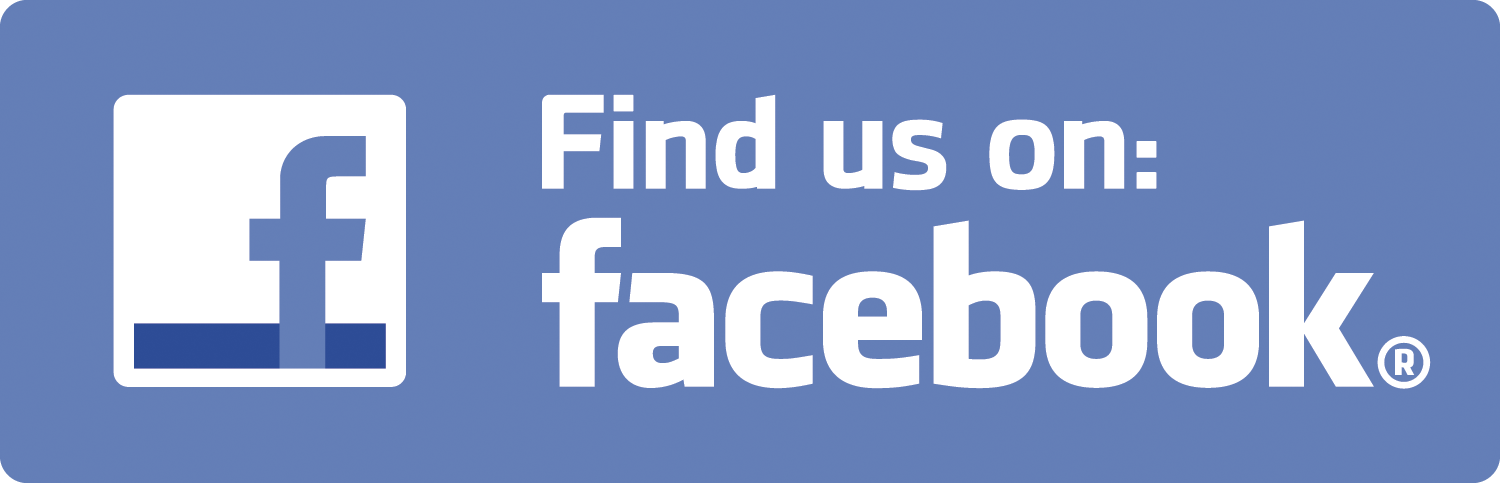 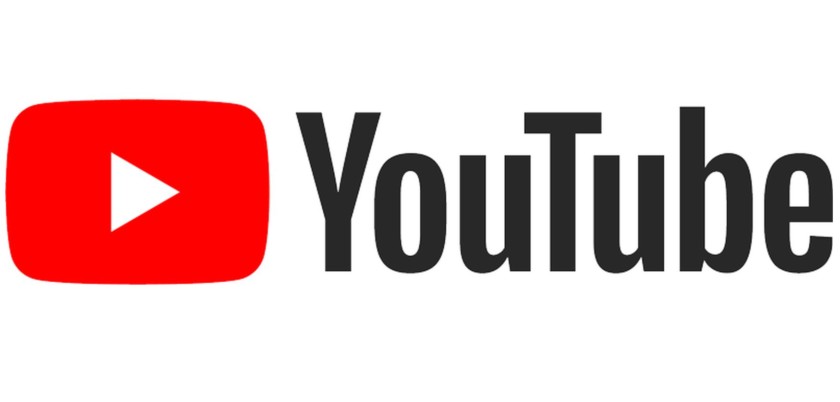 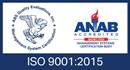 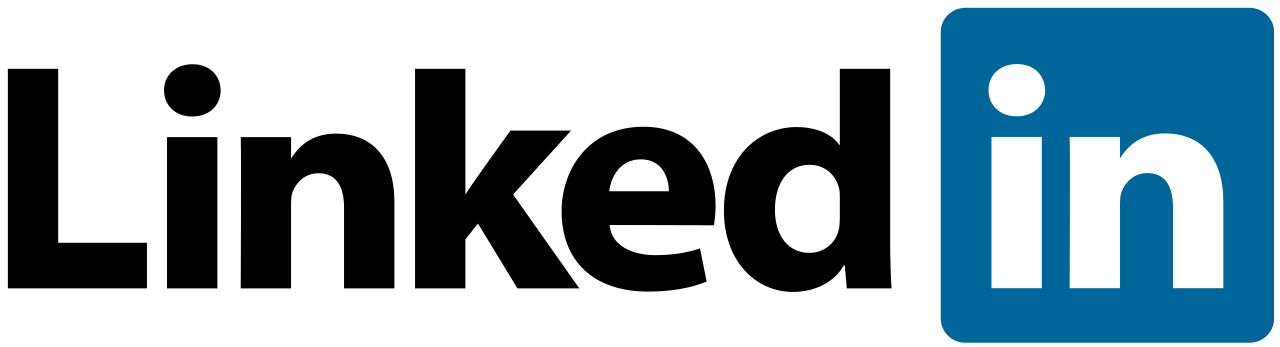